ЖИВАЯ СИЛА ЧТЕНИЯ
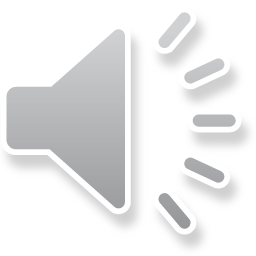 В рамках проекта «Семейное чтение» мы проводили анкетирование детей 1-2 классов и их родителей с целью определить  эффективность проекта в перспективе  и уровень читаемости на настоящий момент. Предлагаем вам Анализ анкет, заполненных в мае 2017 года учащимися 1-2 классов.
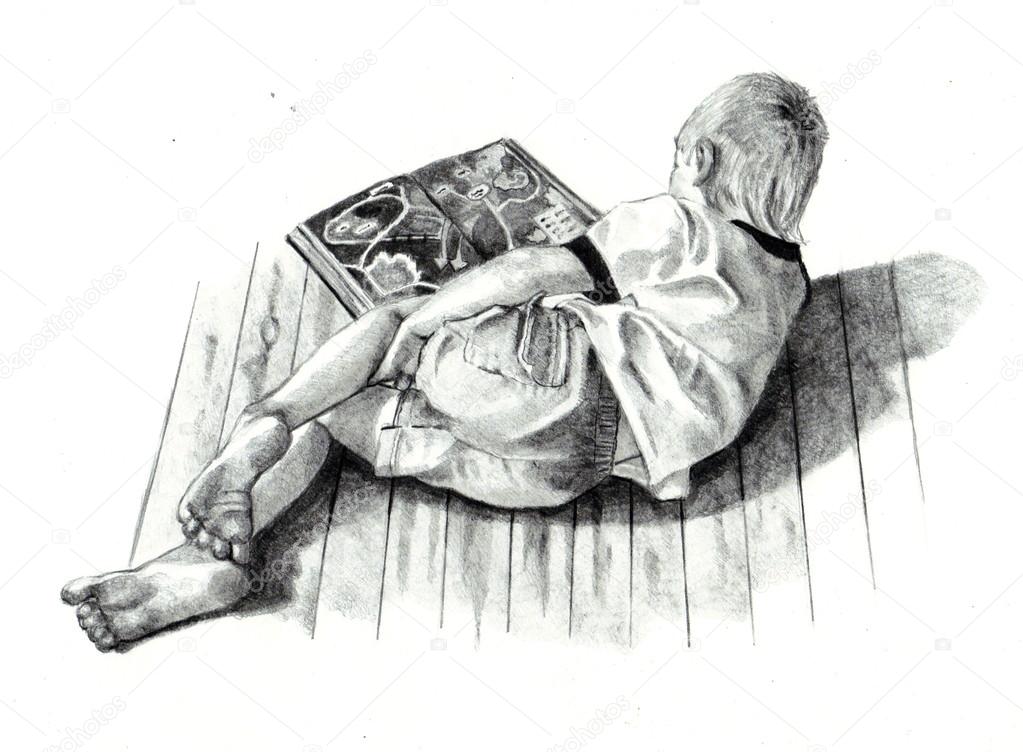 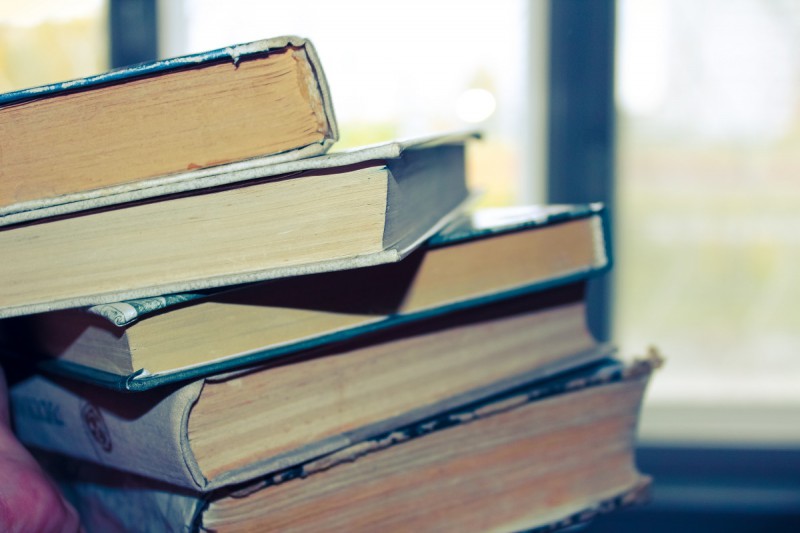 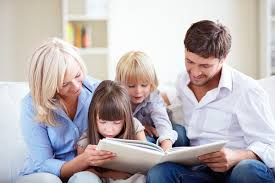 В анкетировании приняли участие 228 детей.
Из анкеты для родителей
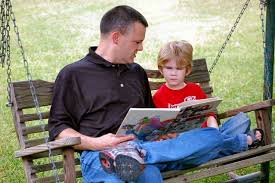 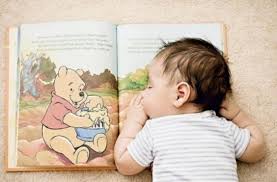 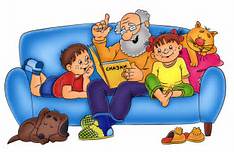 Спасибо за внимание!
Наша страничка  в социальной сети Вконтакте:
Семейное чтение школа № 182